Writing  Supplemental Reports
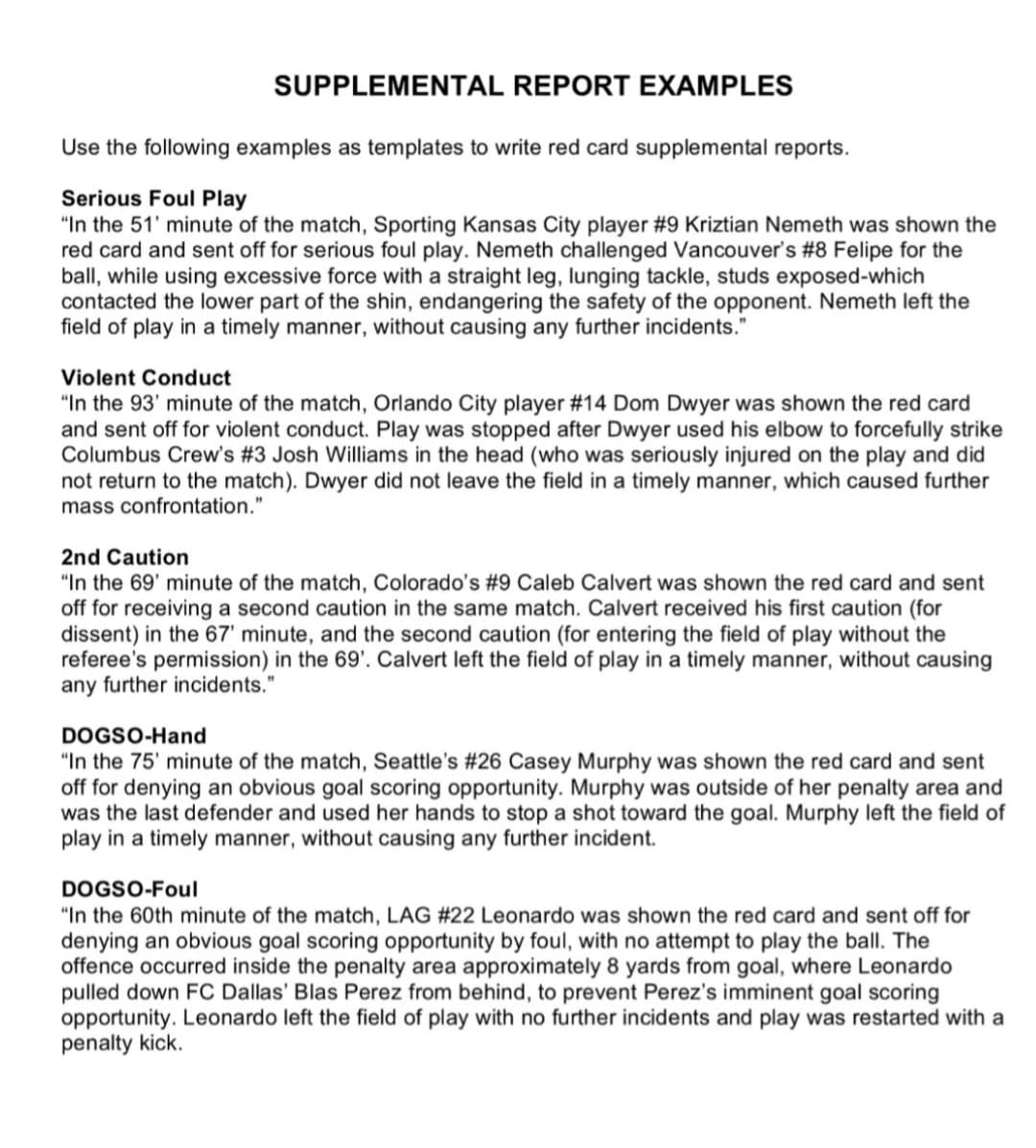 Photo Album
by User
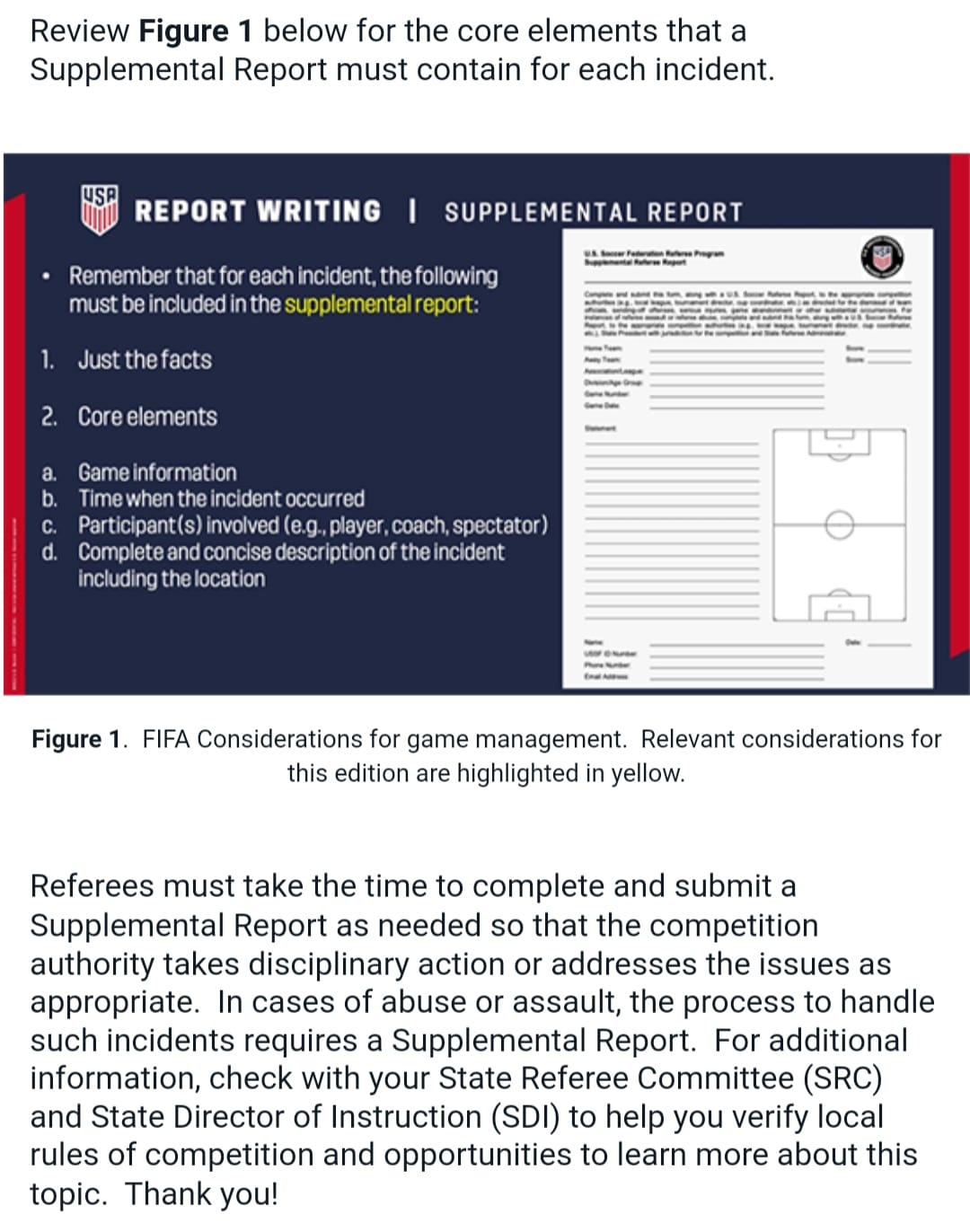 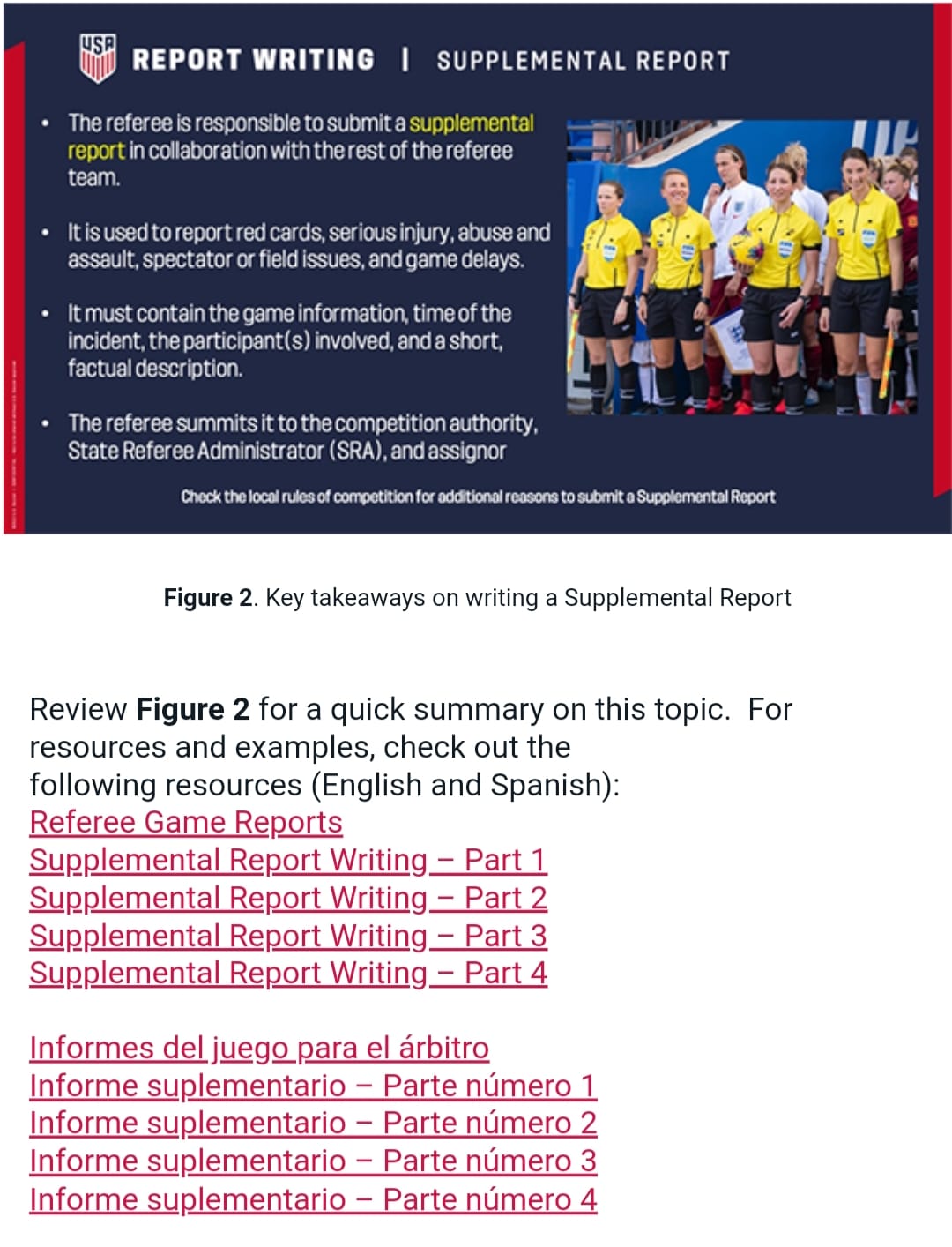